Directorate/
Corporate Service
Strategic Objectives
2024-25 Priorities
Deliverables
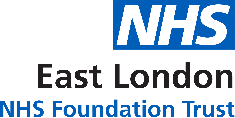 Service Developments and Integrated Care
Mental Health services to collaborate with acute providers to enhance mental health crisis pathways, reduce A&E visits, improve police referrals
Develop robust social care and housing pathways with local authority partners to enable prompt discharge from mental health inpatient wards
Develop a homelessness network in Primary Care
Improving the clinical pathways between Talking Therapies and adult mental health services to improve access and support 
Engage in the ICB leadership on the Children's and Young People (CYP) Mental Health agenda and implement learning from the CAMHS "Better Days" workshops in BLMK and East London
Community Health Services to develop neighbourhood model at place through virtual ward implementation and Fuller report recommendations
Develop the CAMHS Neuropathway, strengthening pathways and working with Community Health Services, Specialist Children and Young People's Autism service
Establish efficient pathways between the CAMHS Home Treatment Team and Intensive Support Team across the Crisis and Eating Disorder Service
Scaling up of virtual wards with system provider partners and Urgent Care Response (UCR) development across all services
Improved Population Health Outcomes
Improved Experience of Care
Tackling inequalities and improving outcomes
Improve outcomes for the learning disability population by liaising with partners to develop a specification for domiciliary care and the Intensive Support Team in Milton Keynes
Support Trustwide work around ADHD, ensuring there is appropriate support for this cohort of service users
Delivery of PCREF ambitions ensuring local engagement of communities and identify target groups to collaborate with
All primary care practices to obtain accreditation including Safety Surgeries and Veteran Aware
Deliver aspirations of the CAMHS Equality Work programme 
Develop a Bedfordshire Community Health Equality, Diversity and Inclusion Plan, increasing staff awareness through local training
To improve the quality of life for all we serve: Central Bedfordshire
Implement the Inpatient Flow Programme to support discharge and planning processes on admission, reduce out of area placements, and reduce clinically ready for discharge (CRFD)
Review the usage of Destiny beds and wider model of ‘step-down’ community care pathway
Improve access to Primary Care services by increasing the number of appointments, enabled by the Additional Roles Reimbursement Scheme (ARRS), and supporting Primary Care Networks (PCNs) to deliver the enhanced access service
Access, quality and safety
Improved Staff Experience
Staff wellbeing, recruitment, retention and development opportunities
Streamline medical recruitment from abroad and enhance targeted efforts to attract hard-to-recruit specialists by collaborating with partners across all services
Prioritise staff retention across Mental Health services by reviewing exit interviews and map themes of why staff are leaving to learn lessons and inform the long-term workforce plan
Continue with the CAMHS "What's Important to Me" staff engagement project
Create a modern primary care workforce strategy to include recruitment and retention; health and wellbeing, pipeline/succession planning and continuous professional development
Design a training programme for managers across Talking Therapies to strengthen quality, safety and learning arrangements
Improved Value
Estates and Digital infrastructure
Explore the digital offer for the 16+ population across Talking Therapies to support wider innovation and digital development
Increase impactful use of technology including e-consult and cloud telephony across Primary Care service
Implementation of e-prescribing across Luton & Bedfordshire Mental Health services
Explore non-clinical digital solutions across Bedfordshire Community Health Services including workforce scheduling
Rollout of Point of Care testing and monitoring across Bedfordshire Community Health Services
Improve intelligence on utilisation of space across Bedfordshire Community Mental Health Services and Community Health 
Services to maximise available estates, considering co-location across services, where appropriate
Directorate
Primary Care Services
Luton & Bedfordshire Mental Health
Talking Therapies
Bedfordshire Community Health Services
Children and Adult Mental Health (CAMHS)
Support cash releasing initiatives through workforce planning, technology implementation, reduce travel for staff and service users,  agency spend reduction, Primary Care Prescriptions (FP10s), nature-based interventions and implementation of e-prescribing to reduce carbon, costs and pharmacy waste
Development of climate champions across Bedfordshire Community Health Services and explore hybrid working arrangements through implementing digital consultations
Financial Viability and Sustainability